Das Berufsbildungssystem der Schweiz
Der Weg zum Berufsbildungsgesetz
Die Anfänge im 19. Jahrhundert
1890 - 1920
Die Kantone schaffen Gesetze zur Regelung des Lehrlingswesens.
1894
Zur Förderung der arbeitenden und auszubildenden Jugend entstehen «Lehrlings-patronate».
1798 – 1803
Die Regierung der Helvetischen Republik entwirft den Plan für ein nationales Unterrichtswesen.
1874
In der Bundesverfassung wird das Recht auf unentgeltliche Bildung für alle, verankert.
1884
National- und Ständerat verabschieden den «Bundesbeschluss für die gewerbliche und industrielle Berufsbildung“.
3
Das erste Berufsbildungsgesetz
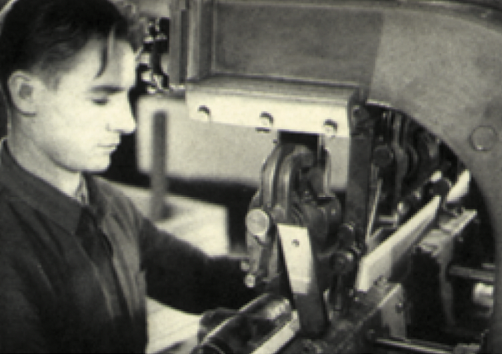 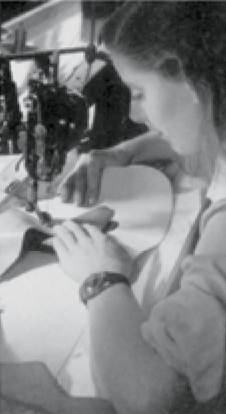 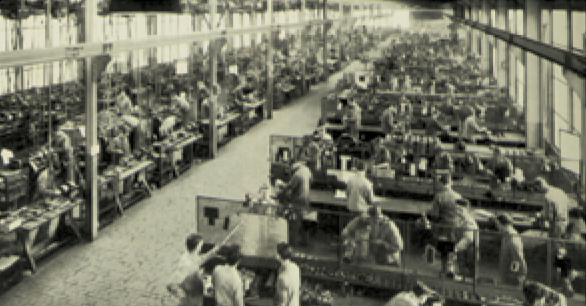 1930
Das Berufsbildungs-gesetz wird von den eidgenössischen Räten verabschiedet.
1933
Das erste Berufs-bildungsgesetz tritt in Kraft.
1911
Der Schweizerische Arbeiterbund reicht einen Gesetzes-entwurf zur Berufs-bildung ein.
1918
Der Schweizerische Gewerbeverband reicht einen Gesetzesentwurf zur Berufsbildung ein.
1924
Das eidgenössische Arbeitsamt veröffentlicht einen eigenen Entwurf.
1908
Das Schweizer Volk stimmt der Förd-
erung des Gewerbes durch den Bund zu. (Art. 34ter der Bundesverfassung)
4
Das zweite Berufsbildungsgesetz von 1963
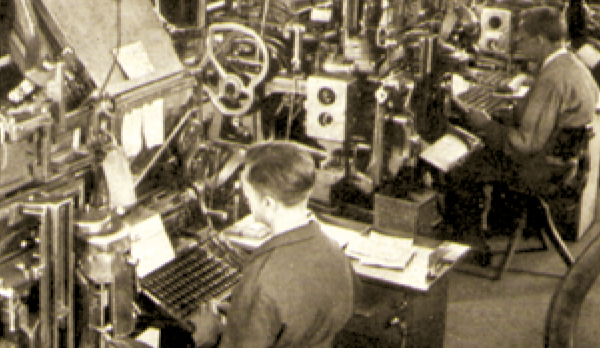 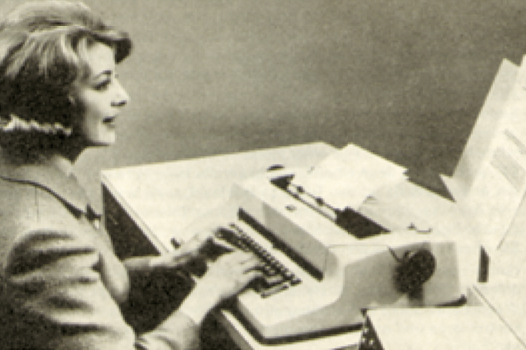 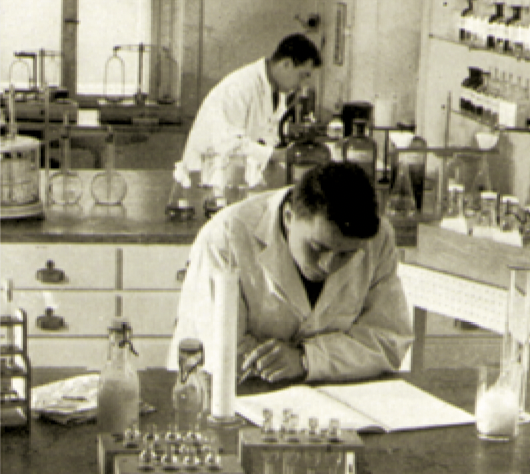 1972 - 1978
Etappenweise werden Lehrpläne für die Allgemein-bildung verabschiedet.
1957
Beginn der Revision des 1. Berufs-bildungsgesetzes.
1963
Das revidierte Gesetz wird von den eidgenössischen Räten verabschiedet.
1965
Das zweite Berufsbildungs-gesetz tritt in Kraft.
5
Das dritte Berufsbildungsgesetz von 1978
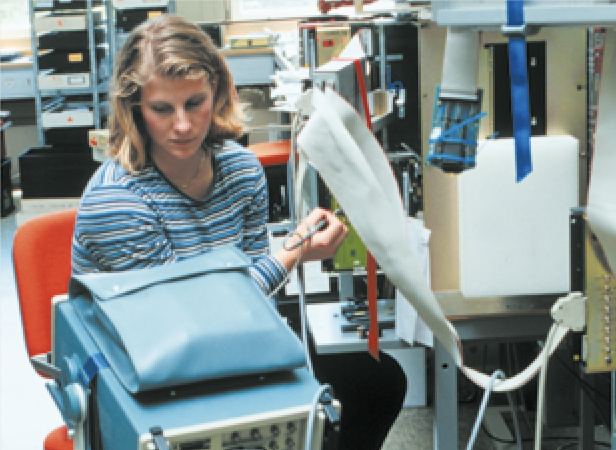 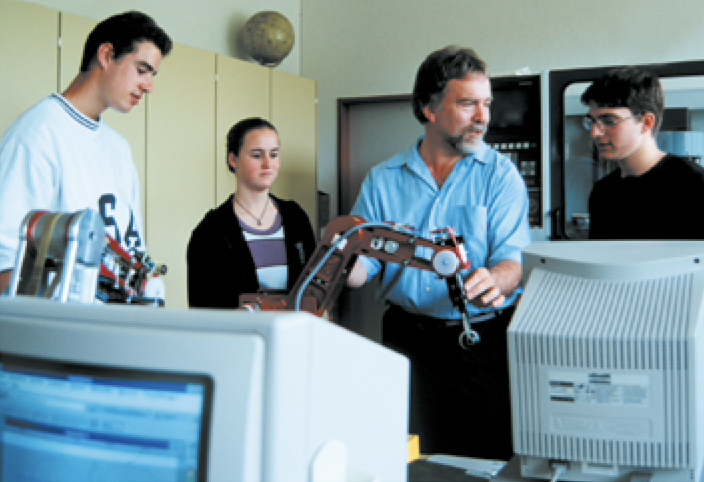 1978
Die eidgenössischen Räte verabschieden das revidierte Berufs-bildungsgesetz. Das bisher Erreichte wird konsolidiert und 
markante Neuerungen werden realisiert.
1980
Das dritte Berufs-bildungsgesetz tritt in Kraft.
6
Aktuelles Berufsbildungsgesetz
Das vierte Berufsbildungsgesetz von 2002
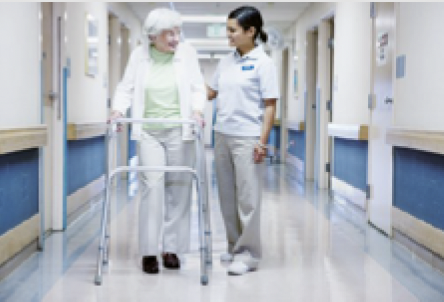 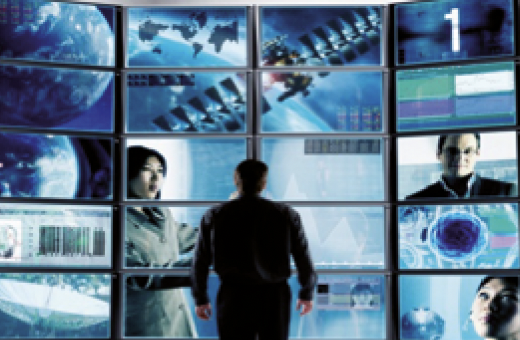 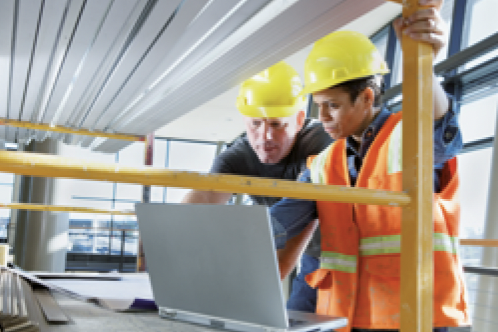 2005
Die ersten VO über die beruflichen Grundbildung treten in Kraft.
2004
Das vierte Berufs-bildungsgesetz und die Berufsbildungsverordnung treten in Kraft.
1997
Der Bundesrat 
veröffentlicht den Berufsbildlungs-bericht.
1999
In einer Volks-abstimmung wird Art. 63 der Bundesverfassung 
angenommen.
2002
Das revidierte Gesetz wird von den Räten verabschiedet.
8
Die Integration aller Berufsbildungsbereiche
BBG 1978
BBG 1963
BBG 1930
BBG220
Land- und Waldwirtschaft

Gesundheit

Soziale Berufe

Kunst
Bundesverfassung Art. 34
Bundesverfassung Art. 63
Handel, Verkehr, Handwerk und Industrie
9
Die Einführung des eidg. Berufsattest EBA
Zweijährige berufliche Grundbildung
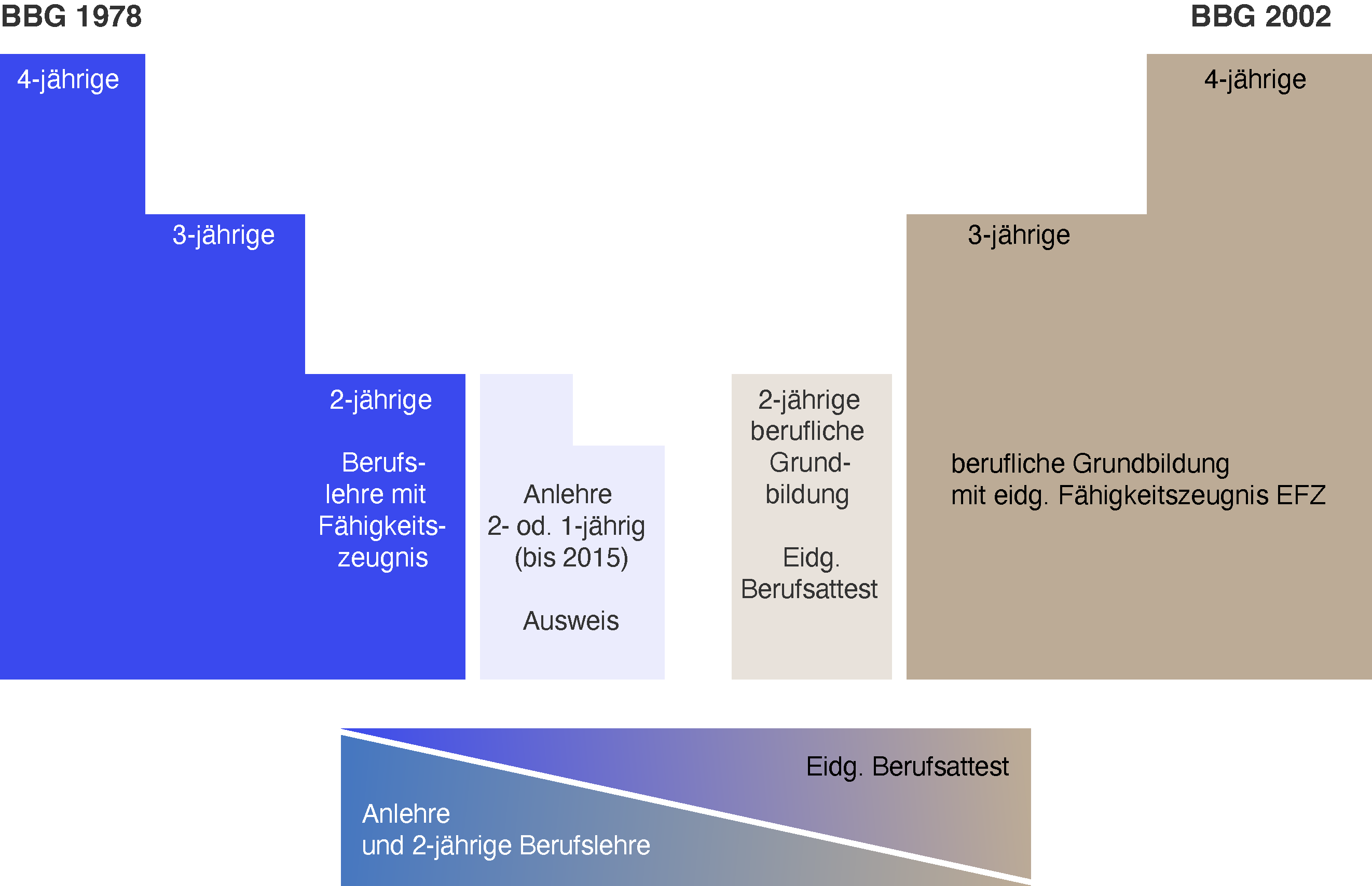 10
Die Entwicklung geht weiter
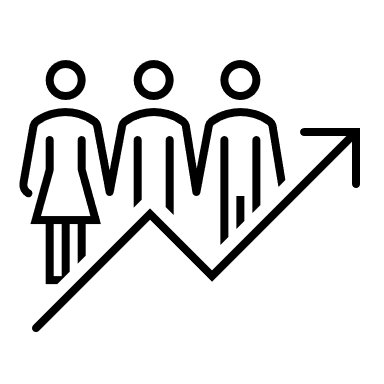 Neuer Verfassungsartikel: Zusammenarbeit und Bildung
Laufende Berufsreformen
Revision der Berufsmaturität
Massnahmen für schulisch und sozial Schwächere
Förderung der beruflichen Mobilität
Neues Finanzierungssystem
Qualitätsentwicklung
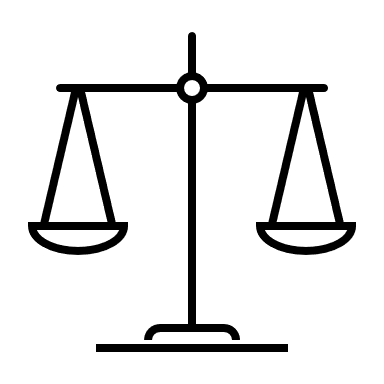 Berufsbildung im Schweizer Bildungssystem
Das Schweizer Bildungssystem
13
Das Schweizer Bildungssystem
14
Das Schweizer Bildungssystem
15
Das Schweizer Bildungssystem
16
Das Schweizer Bildungssystem
17
Das Berufsbildungssystem
18
Die berufliche Grundbildung
Schulische organisierte Grundbildung (SOG)
Berufsorientierte Weiterbildung
Praktikunm
Berufsmaturität
Studium
Obligatorische Schulzeit
Brückenangebote
Eidg. Fähigkeitszeugnis
Berufstätigkeit
Abschlussprüfung Qualifikationsverfahren
Zweijährige berufliche Grundbildung mit eidg. Berufsattest (EBA)
Eidg. Berufsattest
Drei- oder vierjährige berufliche Grundbildung mit eidg. Fähigkeitszeugnis (EFZ)
19
Wie ein Beruf entsteht
Die Berufsbildung und Arbeitsmarktfähigkeit
21
Die Vorschriften der beruflichen Grundbildung
Planungsinstrumente
22
Das handlungskompetenzorientierte Modelle
Fachkompetenz
Methodenkompetenz
Sozialkompetenz
Selbstkompetenz
Leistungsziele je Lernort
Betrieb
Berufsfachschule
Überbetriebliche Kurse
23
Das Kompetenzen-Ressourcen-Modell (CoRE)
24
Die Handlungskompetenz
Handlungskompetenz
Fachkompetenz
Ausbildungsstand
Arbeitsqualität
Arbeitsmenge/Arbeitstempo
Umsetzung der Berufskenntnisse
Sozialkompetenz
Teamfähigkeit/Konfliktfähigkeit
Zusammenarbeit
Information und Kommunikation
Kundenorientiertes Handeln
Methodenkompetenz
Arbeitstechnik
Vernetztes Denken und Handeln
Umgang mit Mitteln/Betriebseinrichtung
Lern- und Arbeitsstrategie
Selbstkompetenz
Selbstständigkeit/Eigenverantwortung
Zuverlässigkeit/Belastbarkeit
Umgangsformen
Motivation
25
Übersicht über die berufliche Grundbildung
26
Die Kommissionen B&Q
Berufsbildung und Qualität
OdA
Inhalte und Verbände
Verbund-partner
Kantone
Vollzugswissen
Fachlehrpersonen 	        Expert/innen
Bund
Systemwissen
27
Träger und Behörden
Der Bund
Eidgenössisches Departement für Wirtschaft, Bildung und Forschung WBF
Staatssekretariat für Bildung, Forschung und Innovation SBFI
Hochschulen
Berufsbildung und allgemeine Bildung
Forschung & Innovation
Fachhochschulen
Nationale Forschung und Innovation
Berufliche Grundbildung und höhere Berufsbildung
Universitäten
Internationale Forschung und Innovations-zusammenarbeit
Allgemeine Bildung und Bildungszusammenarbeit
Diplomanerkennung und Recht
Eidg. Kommission für Höhere Fachschulen EKHF
Eidg. Kommission für Berufsbildungsverantwortliche EKBV
Eidg. Berufsmaturitätskommission EBMK
Eidg. Berufsbildungskommission EBMK
29
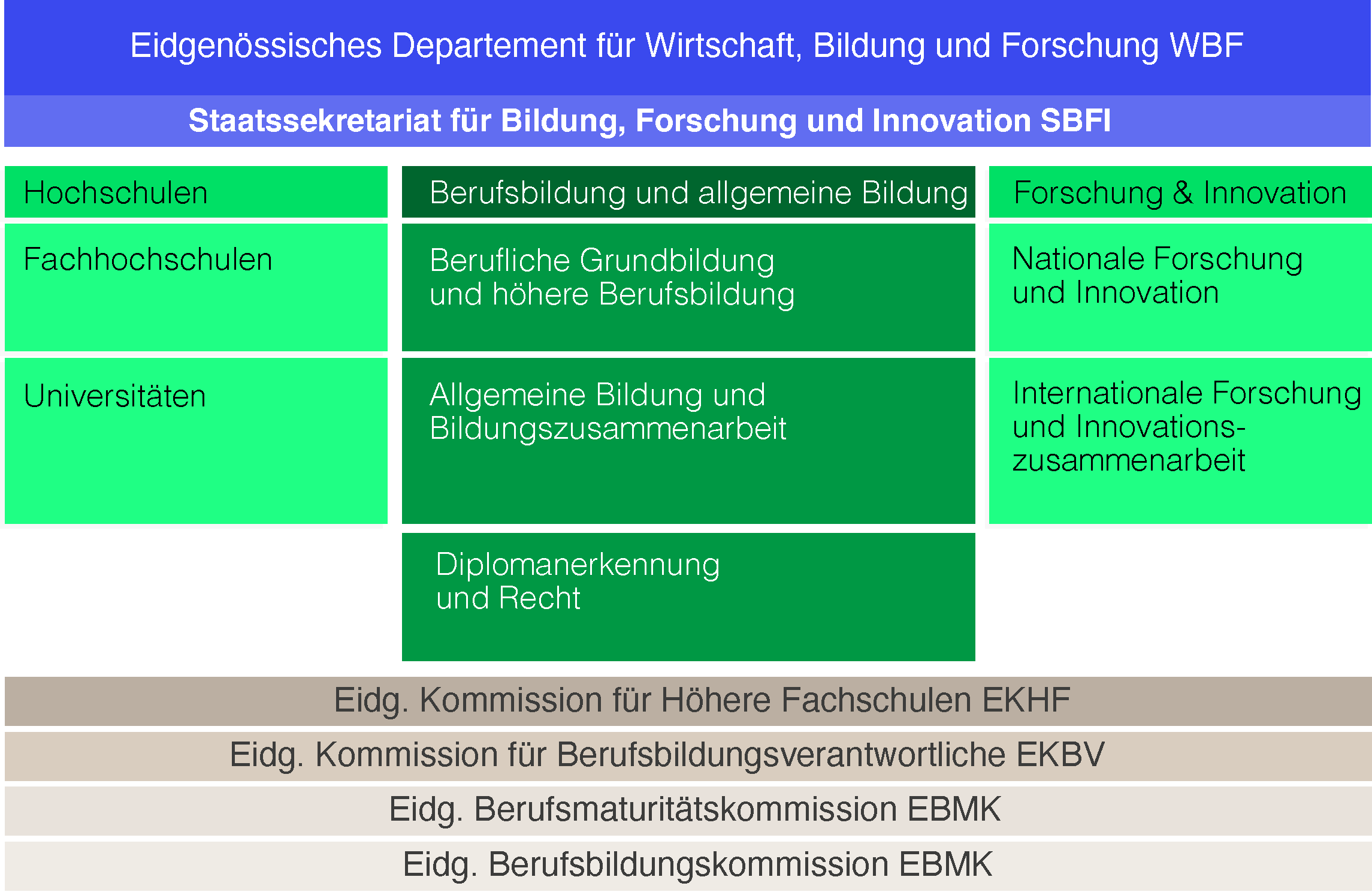 Die Bundesgesetzgebung
Bildungsverordnung
(Bildungsplan etc.)
Spezialrechtliche Bestimmungen
Das Berufsbildungssystem der Schweiz
Obligationenrecht OR
Verordnung
Berufsbildungsverordnung BBV
Lehrvertrag

Einzelarbeitsvertrag
Berufsbildungsgesetz BBG
Arbeitsgesetz ArG
Zivilrechtliche Vorschriften
Öffentlich-rechtliche Vorschriften
BV Artikel 110 und 118
BV Artikel 122
BV Artikel 63
Befugnis zur Gesetzgebung im Bereich des Obligationenrechts und andere Gebiete des Zivilrechts
Befugnis, Vorschriften über die beruflichen Grundbildung zu erlassen
Befugnis zur Gesetzgebung betreffend Kinderarbeit, Arbeitsdauer, Gesundheits- und Sichereitsschutz
Bundesverfassung BV
30
Die Zusammenarbeit zwischen Staat und OdA
Bund
Erlass von Gesetzen, Verordnungen und Reglementen
Strategische Steuerung und Entwicklung
Kantone
Erlass von Ausführungsbestimmungen
Umsetzung und Aufsicht
Die Zusammenarbeit zwischen Staat und OdA
Organisationen der Arbeitswelt
Bildungsinhalte
Ausbildungsplätze
Betriebe
Lernende Person
Berufsfachschulen
Überbetriebliche Kurse
Berufliche Praxis
32
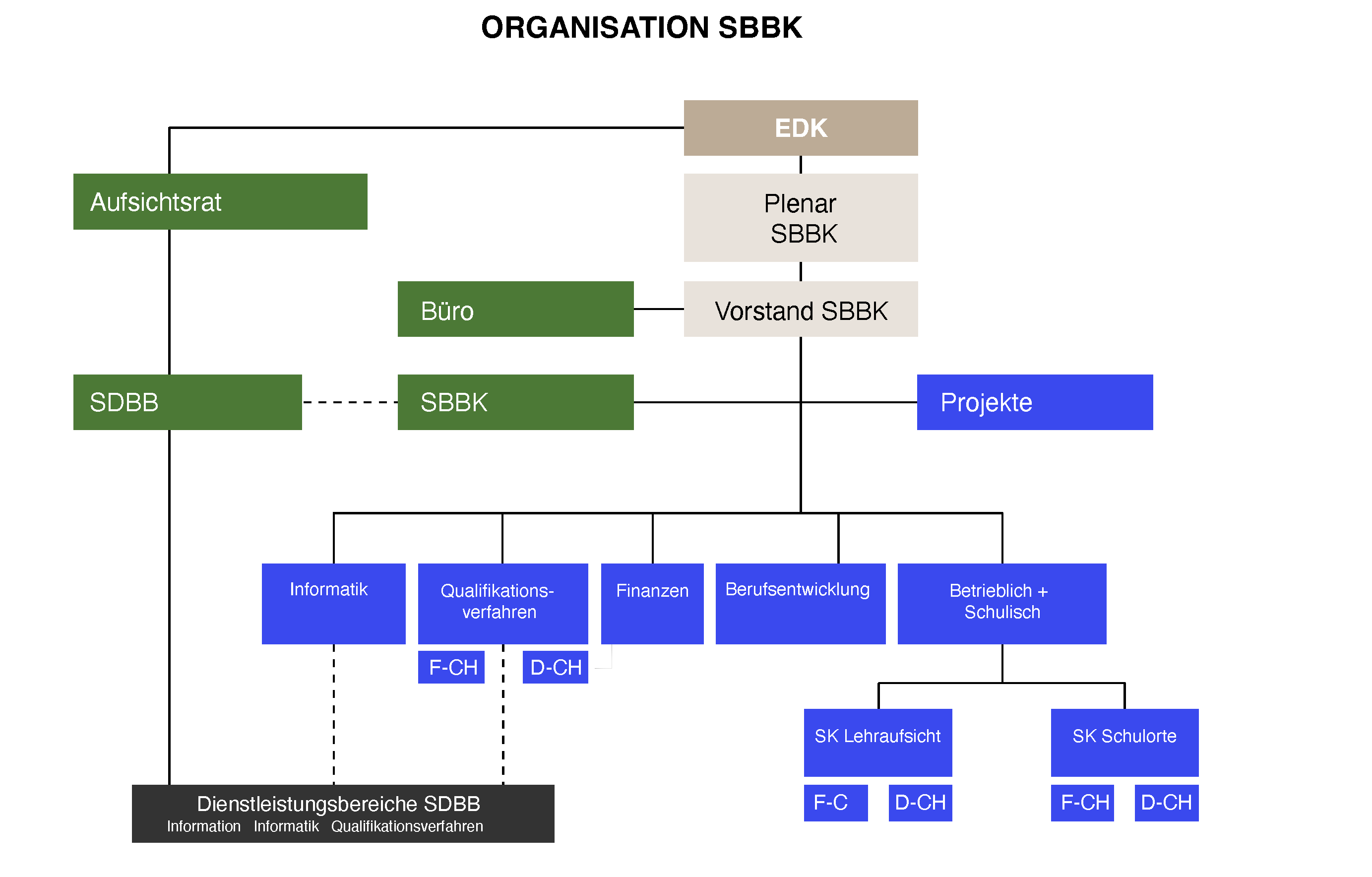 SBKK – Die Koordination der Berufsbildung
Schweizerische Berufsbildungsämter-Konferenz SBBK
33
Kantone
Die kantonale Gesetzgebung
Das Berufsbildungssystem der Schweiz
Einführungsgesetze zum BBG
Dekrete und Verordnungen
Reglemente | Richt-linien | Vereinbarungen
Regelungsbereich

Absenzen- und Disziplinarordnung
Qualifikationsverfahren
Berufsmaturitäts-prüfungen
Schulärztlicher Dienst

Kantonale Lehrberufe


Interkantonale Zusammenarbeit

Beitragsleistungen

Rechtspflege
Ausdehnung auf 
weitere Berufe

Aufgaben + Kompetenzen
Regierungsrat
Departement
Aufsichtsorgane
Berufsbildungsamt
Berufsfachschulen
Berufsfachschullehrer/innen

Interkantonale Zusammenarbeit

Beitragsleistungen

Rechtspflege
Geltungsbereich

Zuständige Behörden

Berufliche Grundbildung
Berufsorientierte Weiterbildung
Höhere Berufsbildung
Berufs-, Studien- und Laufbahnberatung

Interkantonale Zusammenarbeit

Finanzierung

Rechtspflege
35
Die Vollzugsaufgaben der Kantone
Aufgaben der Kantone:
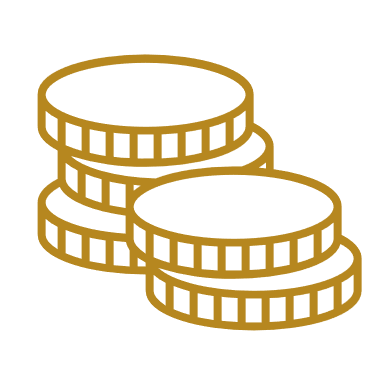 Beratung
Bildung für Berufsbildern/-innen
Aufsicht über die berufliche Grundbildung
Entwicklungsarbeit
Subventionen
Stipendien
Berufs-, Studien- und Laufbahnberatung
Vorbereitung auf die berufliche Grundbildung
Berufsorientierte Weiterbildung
Höhere Berufsbildung
Unterricht an der Berufsfachschule
Überbetriebliche Kurse
Qualifikationsverfahren
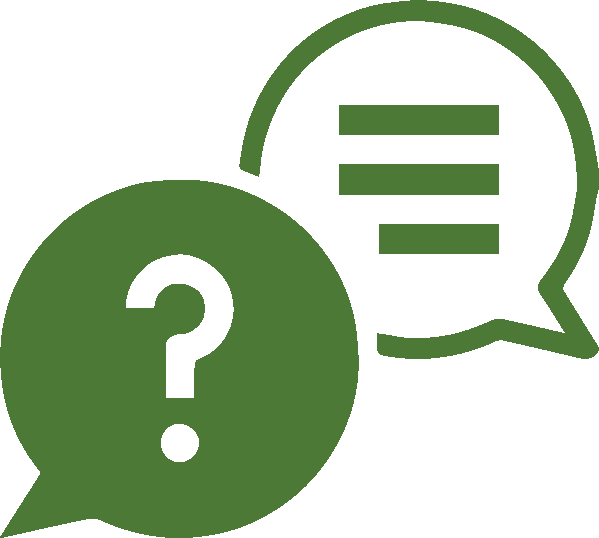 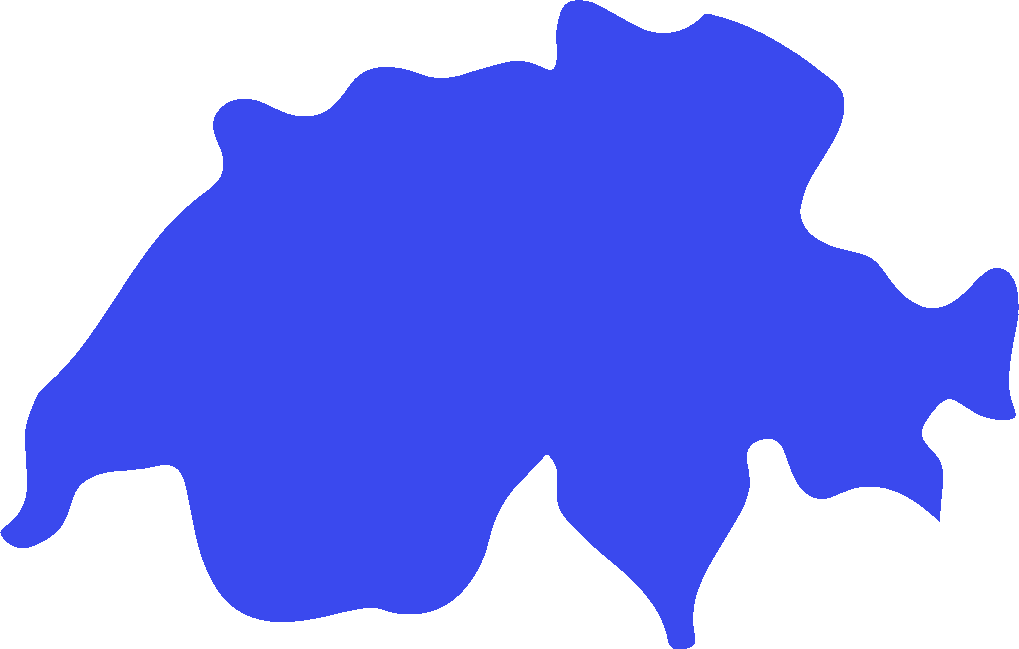 Die Aufgaben der Berufsbildungsämter
Vollzug und Koordination
Unterricht an der Berufsfachschule
Überbetriebliche Kurse
Qualifikationsverfahren
Bildung der Berufsbildner/innen
Aufsicht
Bildungsbewilligung
Vertragsgenehmigung
Sonderentscheide
Finanzwesen
Vermittlung und Beratung
Weiterentwicklung der Berufsbildung
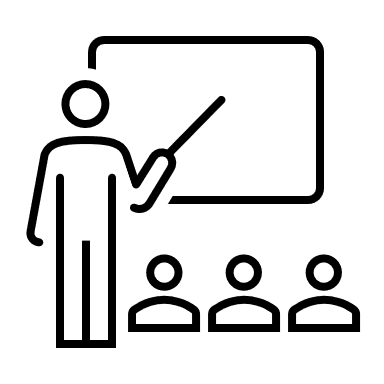 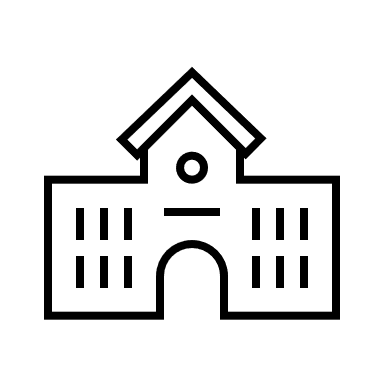 Die Lehraufsicht
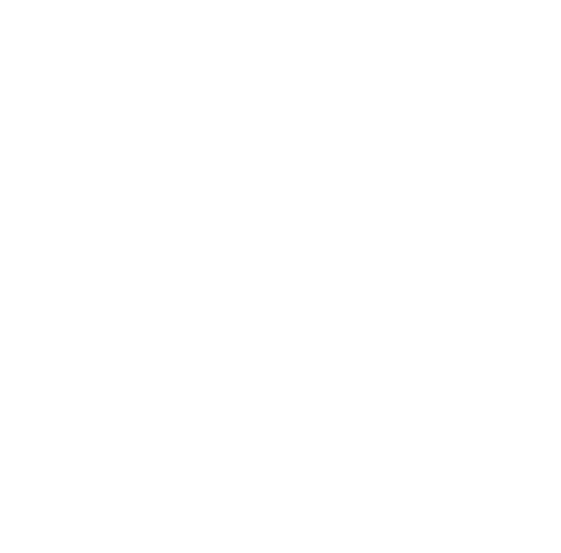 Beratung
Bildungsbewilligung
Qualität der Ausbildung
Fördermassnahmen
Konfliktlösung
Auskunft
Finanzierung der Berufsbildung
Die Leistungen und Träger
Berufliche Grundbildung (1/2)
Leistungen
Kostenträger
40
Die Leistungen und Träger
Weiterbildung (2/2)
Leistungen
Kostenträger
41
Die Aufwendungen der öffentlichen Hand
90% Pauschalbeiträge
10% Besondere Leistungen
42
Die Berufsbildungsfonds
Kantonsfonds
Keine Fonds
Branchenfonds
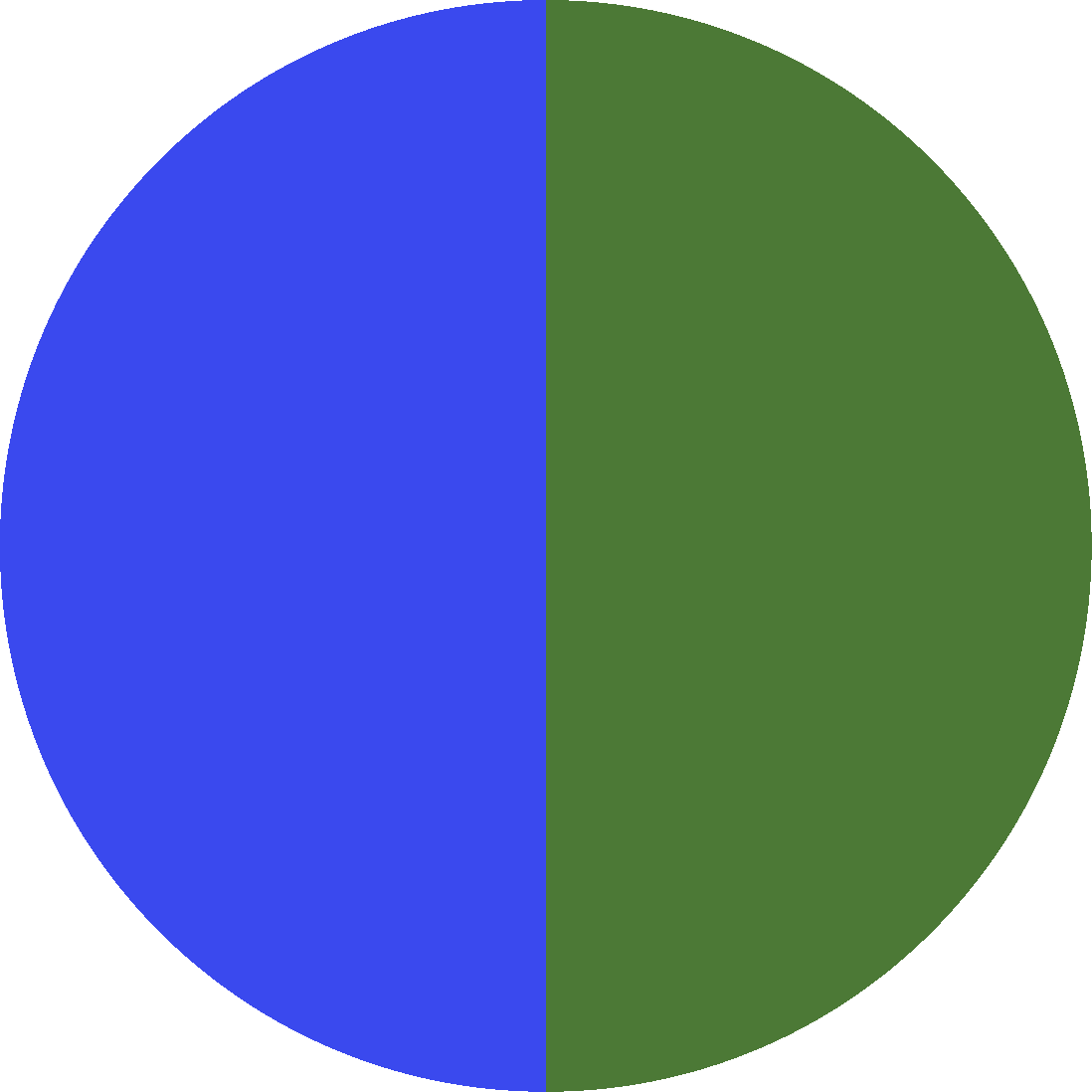 Kantons- und Branchenfonds
Die Kosten der beruflichen Grundbildung
Anteile Private und öffentliche Hand
Private
Betriebe
OdA, Fonds
Öffentliche Hand
Kantonsteil 2
Interkantonale Abkommen
Kantonsteil 1
SBFI = 25% der öffentl. Hand
44
Die Modellrechnung für einen Lehrbetrieb
45
Die finanzierung der üK
Überbetriebliche Kurse
80%
Betriebe
Fonds
OdA, Fonds
Kantonsteil 2
Interkantonale Abkommen
20%
Kantonsteil 1 ca. 15%
SBFI ca. 5%
46
Art. 54 BBG
Art. 55 BBG
Die Beiträge für Innovationen und besondere Leistungen
Besondere Leistungen im öffentlichen Interesse sind

Förderung
der Gleichstellung
von Menschen mit Behinderung
von Information und Dokumentation
benachteiligter Regionen und Gruppen
des Wiedereinstiegs
der Integration Jugendlicher

Förderung und Entwicklung
der Weiterbildungsangebote
der Qualifikationsverfahren
von Lehrmitteln für sprachliche Minderheiten

Austausch
Zwischen den Sprachgemeinschaften
Diese Projekte tragen zur Weiterentwicklung und zum Aufbau zukunftsgerichteter Strukturen in der Berufsbildung bei. Darunter fallen die Förderung von 

Pilotprojekten 
Studien
Evaluationen
Anschubfinanzierungen (z.B.: Bildung von Trägerstrukturen für neue Berufe)
47
Die Stipendien und Darlehen
Berechnung
Stipendienstellen
Stipendien
Einmalige oder wiederkehrende Geldleistungen 

Keine Rückzahlung
Kanton, Gemeinde

Gemeinnützige Stiftungen

Arbeitslosenkasse, 
Art. 66 a AVIG
Einkommen und Vermögen der Eltern (zumutbare Leistungen)

Entschädigungen für Lernende, Renten, Vermögen usw. der Bewerber/innen

Lebenshaltungs- und Ausbildungskosten

Andere Stipendien und Darlehen
Information und Formulare
Darlehen
Kant. Stipendienstelle, Berufsberatung, Wohngemeinde

Schulleitung

Presse

RAV
Zu bevorzugten Bedingungen

Rückzahlung nach Abschluss der Ausbildung
48
Die Europäisierung der Berufsbildung
Der Kopenhagen-Prozess
Der Kopenhagen-Prozess ist eine arbeitsmarktorientierte Strategie der europäischen Union (EU).
Ziel:
Die Attraktivität der beruflichen Bildung steigern
Mittel:
Internationale Zusammenarbeit verstärken
Vergleichbarkeit, Transparenz und Durchlässigkeit erhöhen
Ergebnis:
Die Mobilität innerhalb und ausserhalb der nationalen Grenzen fördern
50
Die Instrumente des Kopenhagen-Prozesses
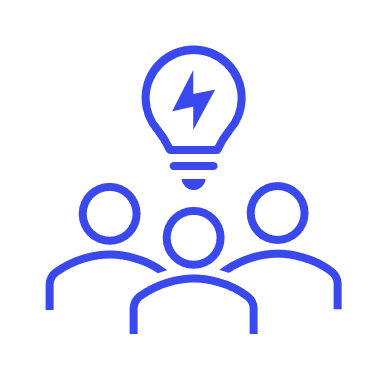 Für die Umsetzung des Kopenhagen-Prozesses wurden von der EU folgende Instrumente lanciert:

Europäischer Qualifikationsrahmen (EQR) und Nationaler Qualifikationsrahmen (NQR) für lebenslanges Lernen
Europass
Europäisches Leistungspunktessystem (ECVET)
Europäischer Bezugsrahmen für die Qualitätssicherung in der beruflichen Aus- und Weiterbildung (EQAVET)
Branchenspezifische Qualifikationsrahmen
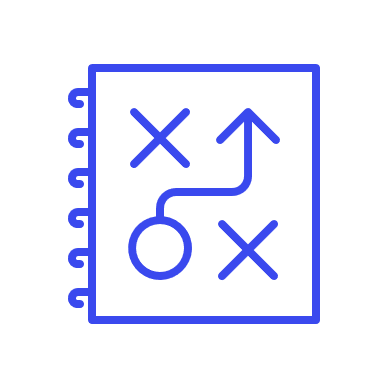 51
Europass
Lebenslauf
Sprachenpass
Mobilität
Zeugniserläuterung
Diplomzusatz
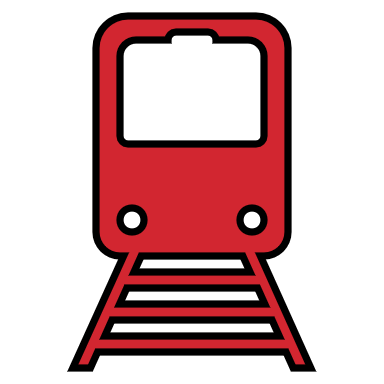 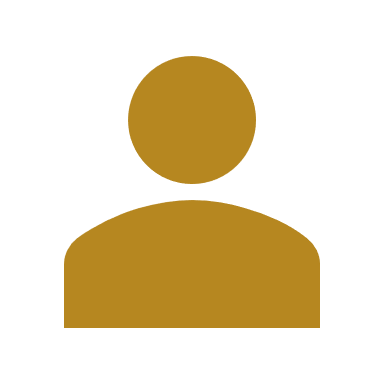 Die Schweizer Qualifikationsrahmen
Zwei Teilrahmen für die Schweiz
NQR
Berufsbildung
NQF-CH-HS
Qualifikationsrahmen der EU
Nationaler
Qualifikationsrahmen
der Schweiz
Qualifikationsrahmen
für den schweizerischen
Hochschulraum
EQR
Europäischer Qualifikationsrahmen für lebenslanges Lernen
53
NQR und EQR
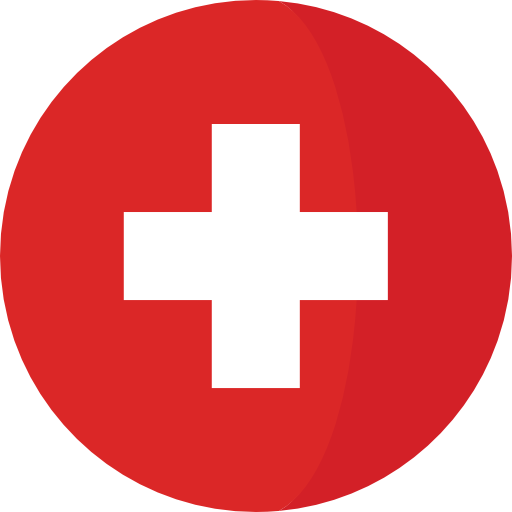 Der nationale Qualifikationsrahmen der Schweiz (NQR-CH) basiert auf dem europäischen Qualifikationsrahmen (EQR).
Die Anforderungen werden auf acht Niveaustufen beschrieben.
Innerhalb der Niveaus werden drei Kategorien unterschieden: 
Kenntnisse
Fertigkeiten
Transferkompetenzen.
Ziel ist die Vergleichbarkeit und nicht die Harmonisierung der Abschlüsse oder der Inhalte von Ausbildungen.
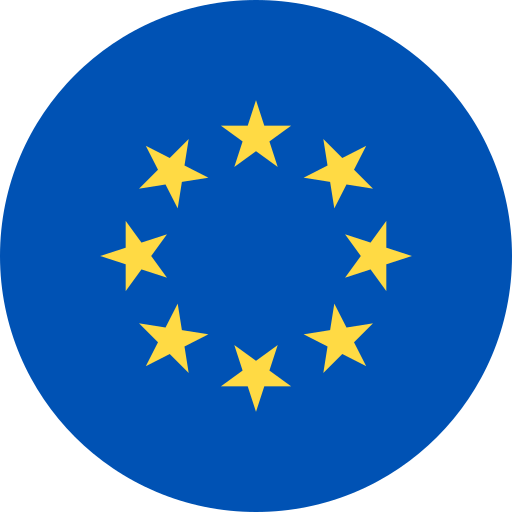 Diplomzusatz
Berufliche Grundbildung
Beiblätter zu den Abschlüssen: EFZ und EBA
Beiblätter zu den Abschlü̈ssen: Berufsprüfung, Höhere Fachprüfung, Diplom einer Höheren Fachschule
55